Säsongskick-off 2021/22
2021-08-28
Agenda
13.00 Introduktion
13.05 Varför Spelbok/Föräldraspelbok -  Nicklas
13,20 Teori Spelbok – Kristofer
14.20 Praktik Spelbok - Kristofer
15.05 Fika
15.20 Information från styrelsen (lagkassor mm)
16.00 Höstlovscamp + Samarbete Sirius Nicklas
16.10 Innebandy kalender – Michael Södersved
16.30 Unga ledare info och genomgång av syfte - Nicklas 
16.50 Övrigt ( i mån av tid)
Planering gemensam 
info om samarbete med Sirius och inbjudan till 5 dubbelmatcher under säsong med studiebesök, genomgångar och utbildningar i anslutning till matcher av Sirius
Varför Spelbok/Föräldraspelbok
Styrelseinformation
Nedan personer har ledarlicens för denna säsong  enligt IBIS
Ekonomi
Lagkassor (Status, syfte mm)
LOK
Trygg Idrott
Covid-19 info förbundsinfo
Uppdatera IBIS,  Preliminärt spelschema. Matchflyttar efter 1/9
Domarnas fokusområden
Utbildningar 
Wifi i hallen
TV-skärm vid troféskåpet
Materialpolicy
Lagkassor Sigtuna IF IBK maj 2021 - april 2022
Lokalt Aktivitets Stöd (LOK)
Ledarstöd 21 kr
Extra ledarstöd 5 kr
Deltagarstöd 7 kr
En gruppaktivitet ska hålla på i minst 60 minuter. En ledare måste vara där och leda. Ledaren måste samla alla i början och i slutet. Ledaren får inte leda flera aktiviteter samtidigt. Ledaren ska ha fyllt 13 år och ledaren ska vara medlem i en förening inom Riksidrottsförbundet. Minst 3 medlemmar ska vara med på aktiviteten. Max 30 medlemmar får räknas med från varje aktivitet.
Bidrag för deltagare: 
Deltagaren ska vara mellan 7 och 25 år 
Deltagaren ska vara medlem i er förening
För varje deltagare som är med på aktiviteten får föreningen ett bidrag
Deltagare med funktionsnedsättning får vara 7 år och upp till hur gammal som helst 
Bidrag för ledare: 
Ledaren ska vara minst 13 år gammal 
Ledaren ska vara medlem i någon förening inom Riksidrottsförbundet

Rapporteras enklast via laget.se appen direkt på träning!
Inför säsongen 2021-2022 kommer Stockholms Innebandyförbund fokusera på följande regelverk
Svordomar och Könsord
Fokus på byteszoner
Fortsatta protester
Spelförstörande moment: (Video) (605:1, 605:2)
Fasthållningar
Länk till utförlig information
Trygg Idrott - Mål för ledare
Trygg Idrott ska vara en fast punkt på klubbens månatliga ledarmöte under säsong. 
Alla ledare ska vara förtrogna med klubbens handlingsplan och var den finns att hitta på hemsidan. 
Ledare ska informera om handlingsplanen vid föräldramöte vid höstsäsongens inledning, och fastställa att mobbning, diskriminering och kränkande särbehandling inte tolereras i klubben. 
Ledare ska i samband med att man startar upp säsongen prata med spelarna i sitt lag om att vad mobbning, diskriminering och kränkande särbehandling är, att det inte tolereras i laget och vad
Covid-19 status
https://www.innebandy.se/tavling/aktuell-information-om-covid-19/
Innebandykalendern Lagledare
Innebandykalendern Lagledare
Minst en månad före föräldramöte, boka lokal, meddela tid och plats, skicka kallelse via Laget.se, förbered tillsammans med tränarna: info från förening "Blå tråd", mm, info om laget och säsongen. PowerPoint finns.
Skicka påminnelse till föräldrar ett par dagar innan. 
 Grovplanera kommande säsong. Skriv in viktiga datum i kalendern.
 Skicka ut webfråga, mejl, enkät eller liknande. Skaffa en bild av hur många som fortsätter nästa säsong.
 Anmäl ett eller flera lag till seriespel. Sista dag brukar vara ca 10 maj. Hellre för många än för få.
Justera, dra ur, lag om spelarunderlag ej räcker till för att undvika straffavgift. Sista dag ca 15 augusti.
Planera in och ha tränar/ledarmöte för ert lag. Utvärdera och detaljplanera säsong.
Justera antalet spelare i IBIS inför kommande säsong.
Ledarmöten. Representera ditt lag, vidarebefordra information av vikt till tränare och föräldrar.
Håll, eller se till att tränare håller, spelarsamtal. Föreningen har förslag på upplägg och samtalsmall. Om inte under träningstid, passa på under en cup.
Innebandykalendern Tränare
April/Maj: Avsluta säsong med tränarmöte: Utvärdera säsongen, grovplanera nästa säsong. Planera in nya fokus-områden, Tränings-block. Aug/sep: Detaljplanera säsongen träningsupplägg, viktiga datum, tränings- och matchfilosofi. Hur ska vi ledare vara?Jan:  Tränarträff. Är vi på rätt väg? Behöver något justeras? Vem gör vad resten av säsongen?
I samråd med lagledare önska träningstider för nästa säsong
 Övningsbank finns på hemisda, fråga tränarkollegor med äldre lag, sök på Internet, Youtube.Sök även målvaktsövningar. Printa ut
  Samla övningar i en gemensam mapp. Dela in i områden: Uppvärmning/målvakt /Pass/skott/teknik/försvar/avslut/back/forward...
 När börjar säsong? Vad göra? Pengar i lagkassa?
 Fråga tränarkollegor med äldre lag om lämpliga cuper i närområdet.
Planera in något annat än innebandy: Bada, åk pulka, spela fotboll, judo, cirkelträning, filmkväll,
Halltider/träningstider
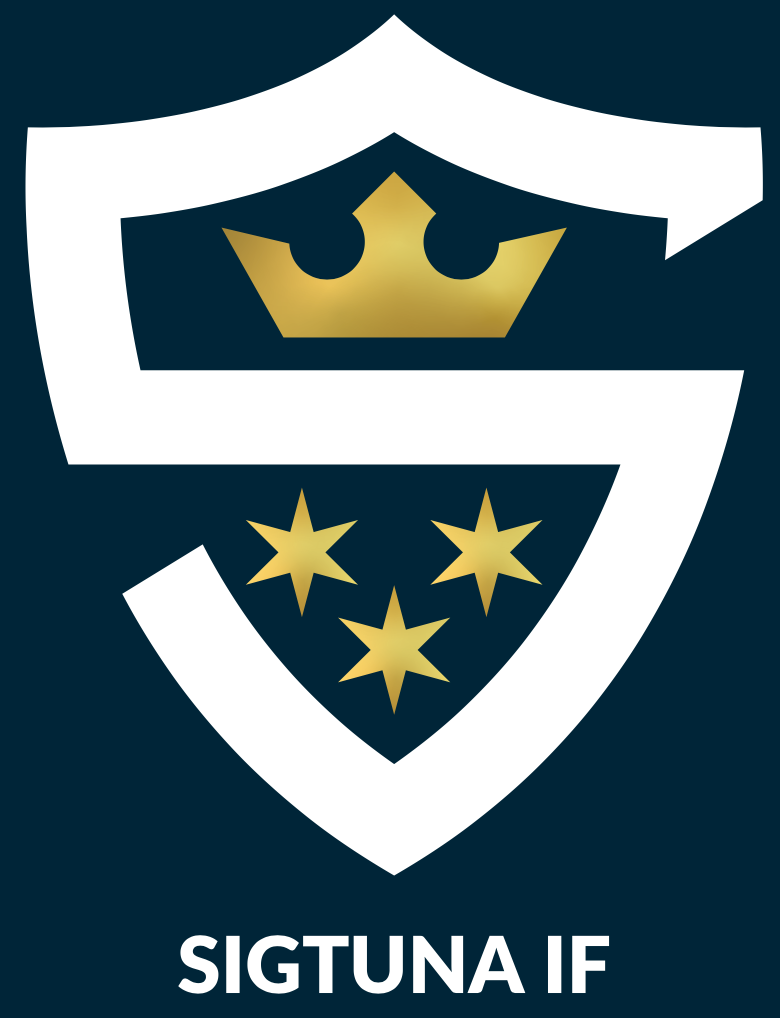 Nu kör vi!